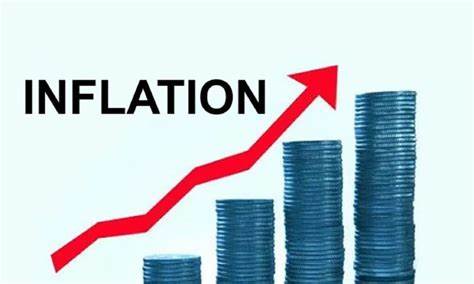 Economic Update
Marin County Dept of Education
Property Tax Forum

May 2, 2023
Jon Haveman, Ph.D.
Executive Director, NEED
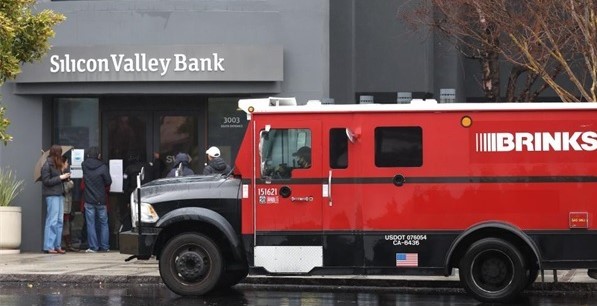 1
Outline
The U.S. Economy
Inflation/The Fed
Real Estate/Marin
The Budget
2
The U.S. Economy
3
GDP: Quarterly Growth
Q2-2023:	2.1%
Q3-2023: 4.9%
Q4-2023: 3.4%
Q1-2024: 1.6%
4
[Speaker Notes: Graph: gdp_pot_grow.png

The Point: From 1990 – 2007, average annual US GDP growth pre-crisis is 2.94%. However, post-crisis US GDP growth is 2.19% (0.75 percentage points lower). Why is has the recovery been sluggish?

Note: At the recession’s height, the gap between quarterly GDP growth and potential growth was 2.5 percentage points.]
GDP Trajectory: Pandemic Plunge!
GDP is:
< $0.2 Trillion below 2019 forecast.
$1.9 Trillion ABOVE 2019-Q4 level.
5
Monthly Changes in Nonfarm Employment
January:       256,000
February:	    270,000
March:	    303,000
6
[Speaker Notes: PAYEMS.png]
Employment Gap
5.8 Million ABOVE February, 2020.
5.0 Million BELOW where we should be.
7
[Speaker Notes: payroll_recent.png]
Immigrants to the Rescue?
8
Where Have All the Workers Gone?
3.5 million ABOVE Feb 2020
3.0 million BELOW where we should be
9
Immigrants to the Rescue?
10
Labor Market Experience: Marin County
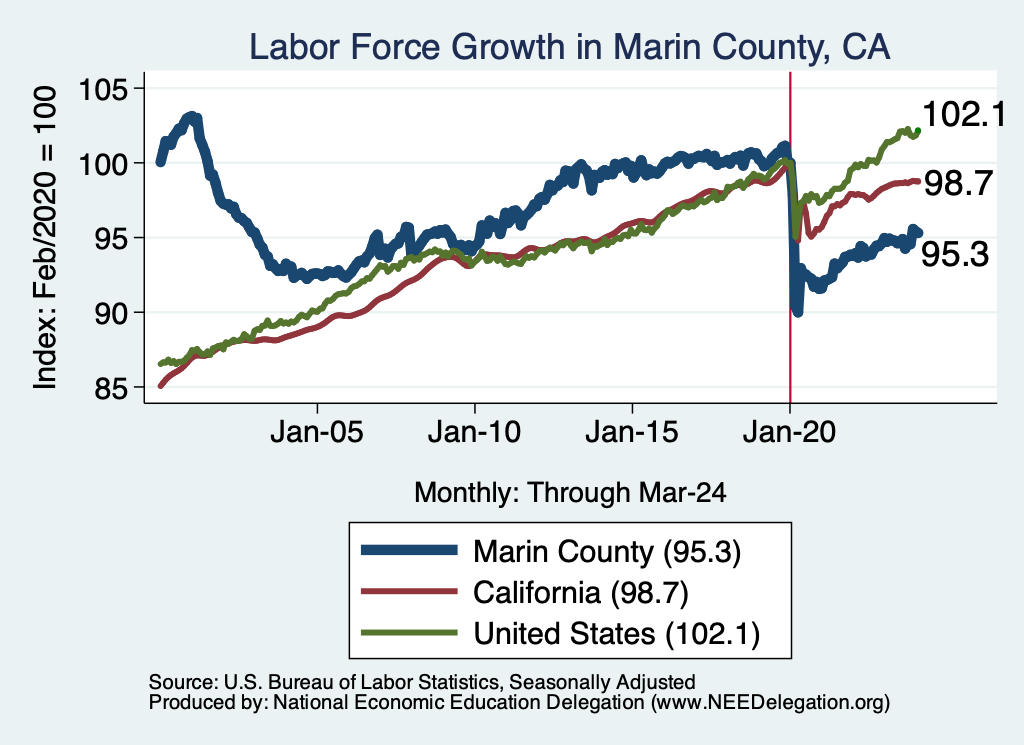 11
Inflation
12
Inflation: Latest Figures
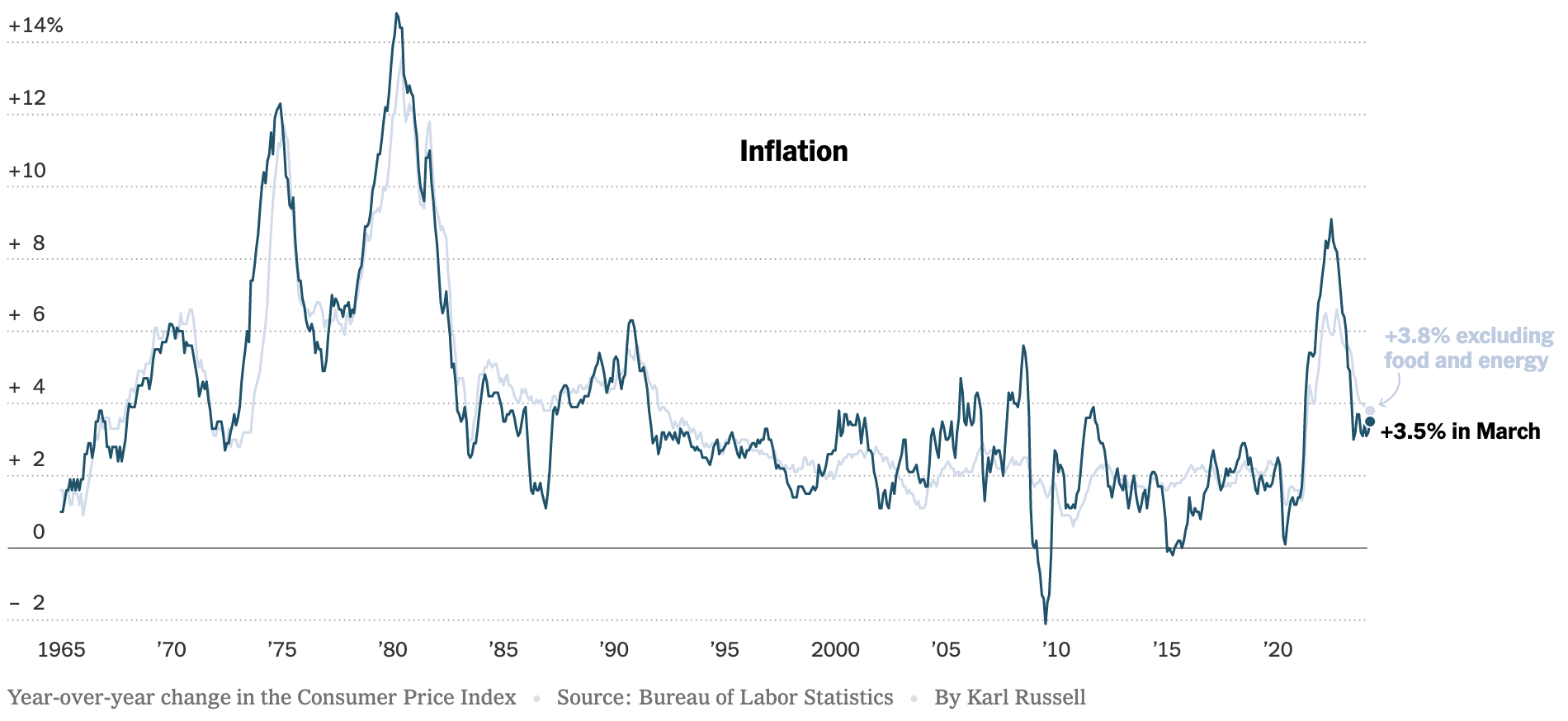 13
Source: NYTimes.com
Inflation in the Last 6 Months
14
What’s the Fed Doing About It?
15
Raising the Federal Funds Rate
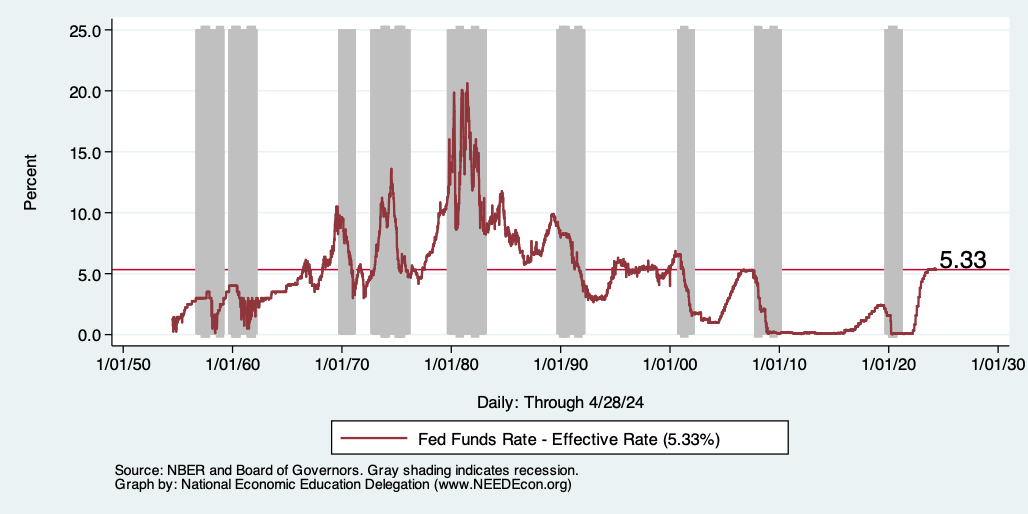 16
[Speaker Notes: The fed funds rate is the interest rate on overnight loans between banks. Think of it as the baseline interest rate on which banks base all other interest rates (e.g. mortgage rates)
FOMC lowers the fed funds rate during recessions and raises the fed funds rate during expansions
Fed funds rate peaked in the 1980s as then Chairman Paul Volcker sought to reign in “run away” inflation of the 1970s; doing so resulted in a recession in the early 1980s.
Since the 2008-09 recession, the fed funds rate has been kept near zero. 
During the 2008-09 recession, Federal Reserve turned to unconventional tools to influence longer term interest rates to further stimulate the economy - QE

FedFunds.png]
Interest Rates are High!
17
Real Estate Prices
18
RE Experiences … Similar And Not Good
19
Home Price DEpreciation w/in Marin
The California Budget
21
California Budget
In the red: $38B or $73B – depends on who you ask.
$38B – Newsom (CY revenues are running $6B behind estimates)
$73B – LAO
Why?
Lower than expected revenues when budgets were made.
7-month tax deferral.
High interest rates reduced investment and startups.
Will know more once 2023 tax revenues are in and May revise is out.
Prop 98 Funding:
22
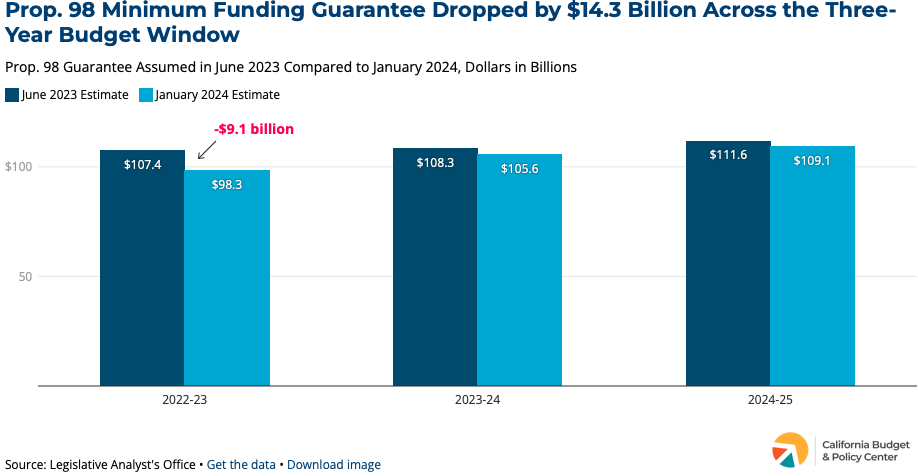 23
[Speaker Notes: https://calbudgetcenter.org/resources/what-is-proposition-98-and-how-does-the-state-budget-shortfall-affect-it/#:~:text=98%20funding%20comes%20from%20a,direct%20K%2D14%20instructional%20programs.]
What’s Being Done?
So far – budgeting gimmicks
Move payroll by one day to next fiscal year.
Other borrowing from Peter to pay Paul.

What could be done?
Borrow from reserves.
Cuts to some new programs.
Public defenders, foster kids, climate.
Raise tax rates.
Address tax expenditures.
24
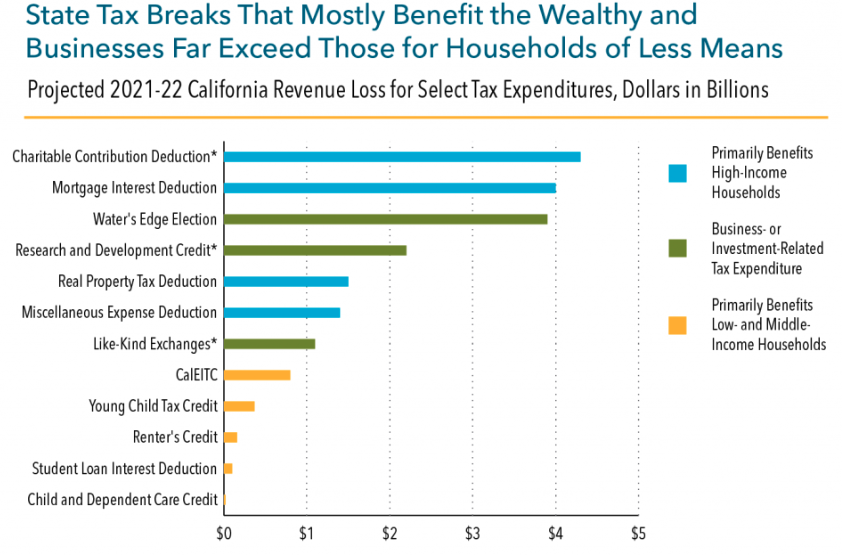 25
[Speaker Notes: https://calbudgetcenter.org/resources/california-loses-nearly-70-billion-annually-through-tax-breaks/]
Takeaways
Is a recession on the horizon? 
No.
Many indicators are still in the black.
Recent growth has been pretty good!

Threats to continued growth:
If inflation starts to rise again, which seems unlikely.
Ukraine and Middle East

State Budget in trouble for several years to come.
Thank you!
Any Questions?


www.NEEDEcon.org
Jon D. Haveman
Jon@NEEDEcon.org

Contact NEED: info@NEEDEcon.org

Submit a testimonial:  www.NEEDEcon.org/testimonials.php

Become a Friend of NEED:  www.NEEDEcon.org/friend.php
27
Supply Chains
28
Household Income: Counties
Educational Attainment
Household Income: Cities
Marin’s Home Price Position
Home Price Appreciation w/in Marin